Stakeholder Portfolio
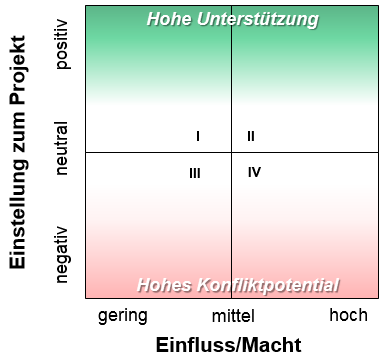 1
2
3
4
5
6
[Speaker Notes: Die Analyse der Stakeholder erfolgt in drei Schritten:
Betroffenheit durch das Projekt / Interesse am Projekt: Was ändert sich für den Stakeholder durch das Projekt?
Macht / Einfluss: Wie groß ist der direkte/indirekte Einfluss auf das Projekt?
Reaktion: Mit welchen Reaktionen (positiv/negativ/neutral) ist zu rechnen? Ist mit Ablehnung/Widerständen zu rechnen?

Oben und unten rechts sind die sog. „Key Stakeholder“ (Hauptanspruchsgruppen) des Projektes.]
Erwartetes Stakeholder Portfolio nach Umsetzung der Stakeholder-Maßnahmen
Hohe Unterstützung
positiv
I
II
neutral
Einstellung zum Projekt
IV
III
negativ
Hohes Konfliktpotential
gering
hoch
mittel
Einfluss/Macht
[Speaker Notes: Die Analyse der Stakeholder erfolgt in drei Schritten:
Betroffenheit durch das Projekt / Interesse am Projekt: Was ändert sich für den Stakeholder durch das Projekt?
Macht / Einfluss: Wie groß ist der direkte/indirekte Einfluss auf das Projekt?
Reaktion: Mit welchen Reaktionen (positiv/negativ/neutral) ist zu rechnen? Ist mit Ablehnung/Widerständen zu rechnen?

Oben und unten rechts sind die sog. „Key Stakeholder“ (Hauptanspruchsgruppen) des Projektes.]